Youth Justice Reform
A Research-Based Message Strategy
Understanding Audiences & Messengers
Know your audience – how you talk to other young people, parents, legislators, Republicans/Democrats, media may be different.

You are not your audience.

But also be yourself and bring your expertise and experience to bear.

Be cognizant of your word choices.
Figure 1
What’s Your Goal When You Poll?
Lobbying?

Press?

Message development?
Figure 2
Key Public Opinion Dynamics
Understanding tension in public opinion.

Ways to disarm opponents: a) pre-empt, b) refute, c) define the debate.

Language matters – different words connote different feelings and conjure up different images
Figure 3
Top Messages Make a Clear Case on Personal Responsibility and Preventing Recidivism
The following are some statements people might make about the juvenile justice system. For each, please rate how much you agree with this statement on a scale from 1 to 7, where a score closer to 7 means you completely agree and a score closer to 1 means you completely disagree. You may use any number from 1 to 7.
Somewhat convincing
Very convincing
Youth who commit crimes should be held accountable for their actions. They should serve a punishment that fits and make things right with the victim through compensation or restitution. But we all know the value of forgiveness and second chances, and once they have atoned, we need to help them move forward and make a positive contribution to society.
59
The reality is that almost every youth offender will be released. The best thing for society is to make sure kids get treatment and training so they are less likely to commit another crime and can become productive citizens.
59
Youth who commit a crime are often incarcerated in jails or prisons with adults, where more than 20 percent of sexual assaults are committed against youth under age 18, even though they make up just 1 percent of the inmate population. We have a responsibility to protect youth while they are in the state's custody
56
The top priority for the juvenile justice system is stopping repeat offenses and reducing crime. But incarcerating youth is not getting the job done. Instead of poorly run prisons, we need tough, rigorous alternatives for youth offenders, such as intensive rehabilitation, education, and job training, required counseling and drug treatment, and mandatory supervision.
54
Figure 4
The 3 Cs of Good Messaging
Coherent

Concise

Consistent
Figure  5
Youth and Juvenile Connote Very Different Things
What comes to mind when you see the word "juvenile?" Please write a few words or phrases.
What comes to mind when you see the word “youth?” Please write a few words or phrases.
Positive/Neutral Connotations
Negative Behavior/Connotations
Figure 6
“Juvenile” Elicits Negative Reactions; “Youth” Much More Positive
Juvenile
Youth
Q4. (SPLIT A) What comes to mind when you see the word “juvenile”?
Q4. (SPLIT B) What comes to mind when you see the word “youth”?
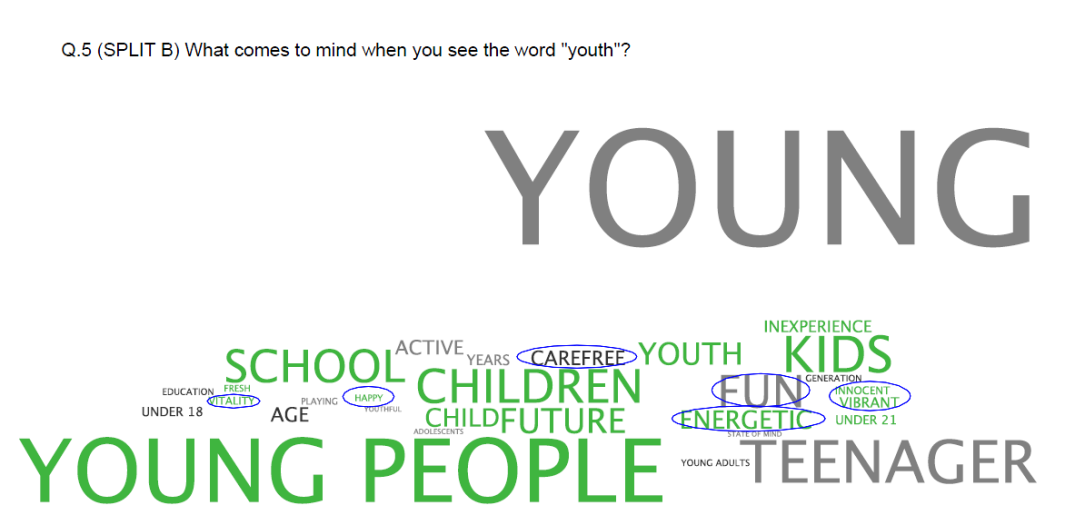 Figure  7
Strategic Recommendations
Figure 8
Recommendation #1
Embrace the concept of accountability or responsibility.
Figure  9
Recommendation #2
Recognize that the ultimate goal is reducing crime and rigorous rehabilitation is the best path to this outcome.
Figure  10
Recommendation #3 – Language Tips
Youth, not juvenile

Use terms like rigorous and required to make rehabilitation feel tough
Figure 11
Message Triangle
RIGOROUS REHABILITATION TO REDUCE REPEAT OFFENSES
ACCOUNTABILITY
SAFETY
COMMON SENSE
Figure  12